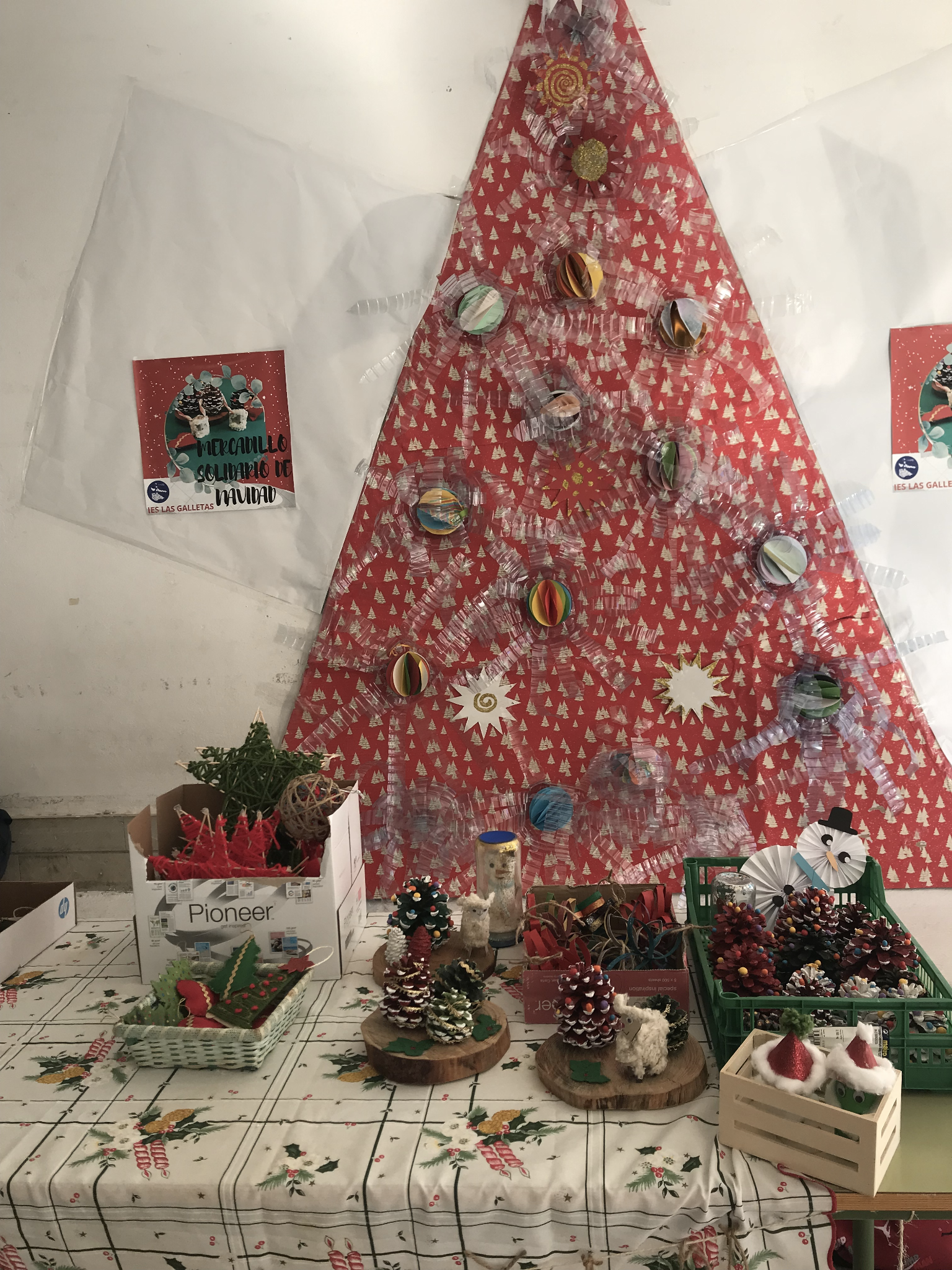 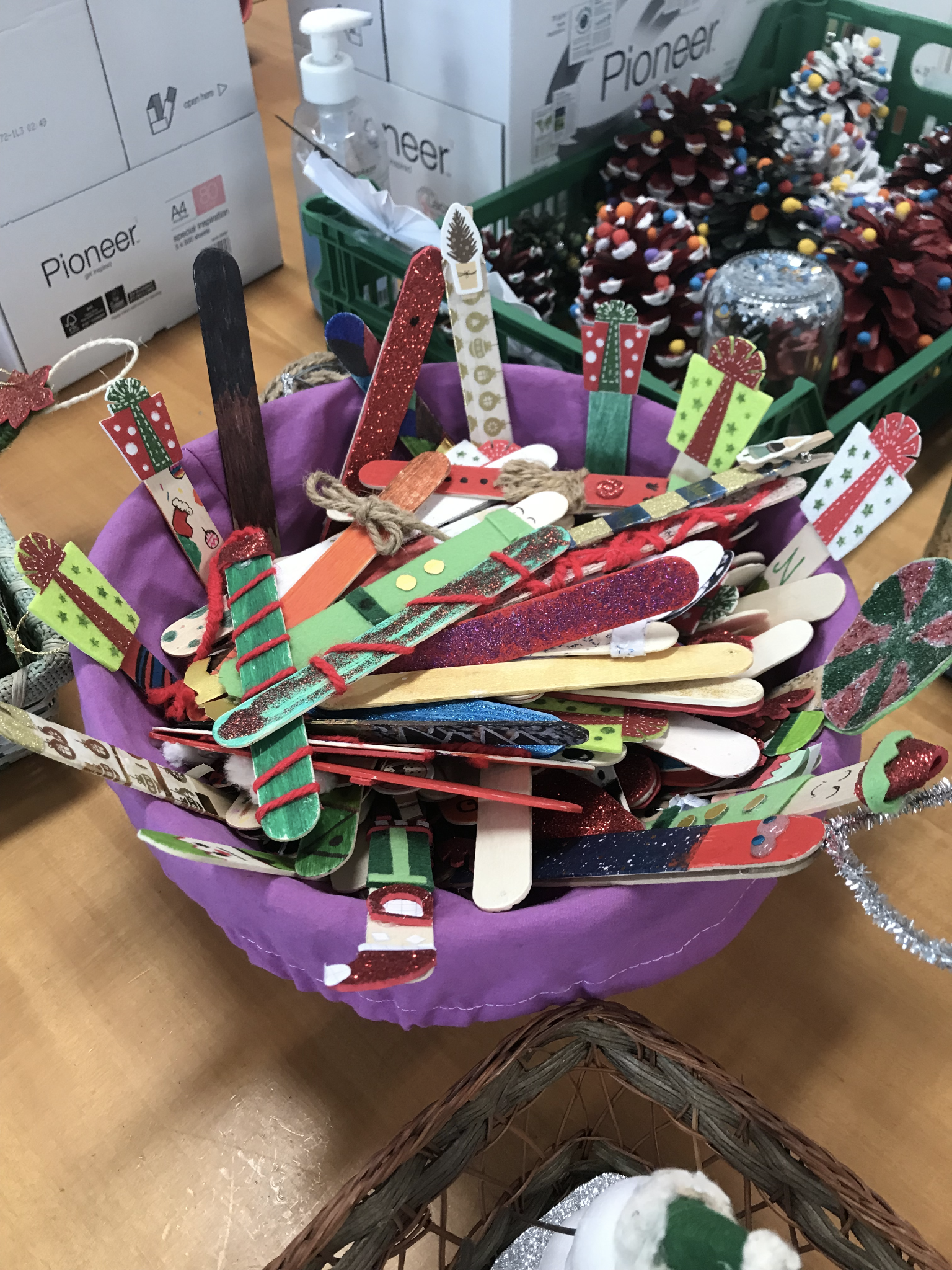 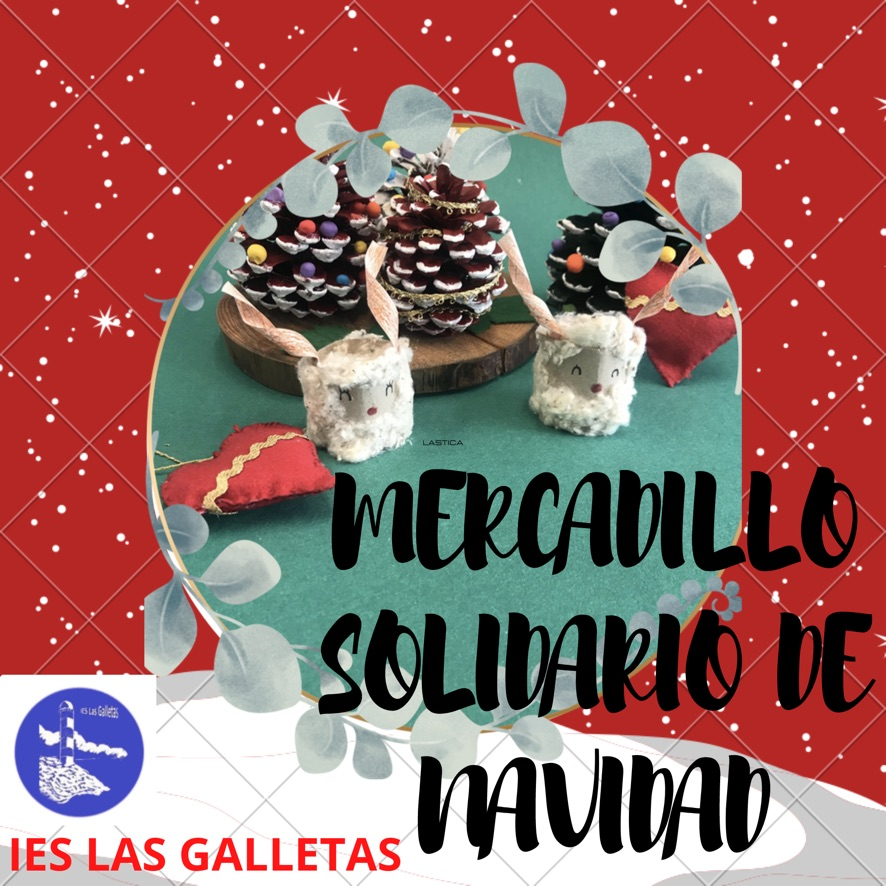 IES LAS GALLETAS NAVIDAD 2022
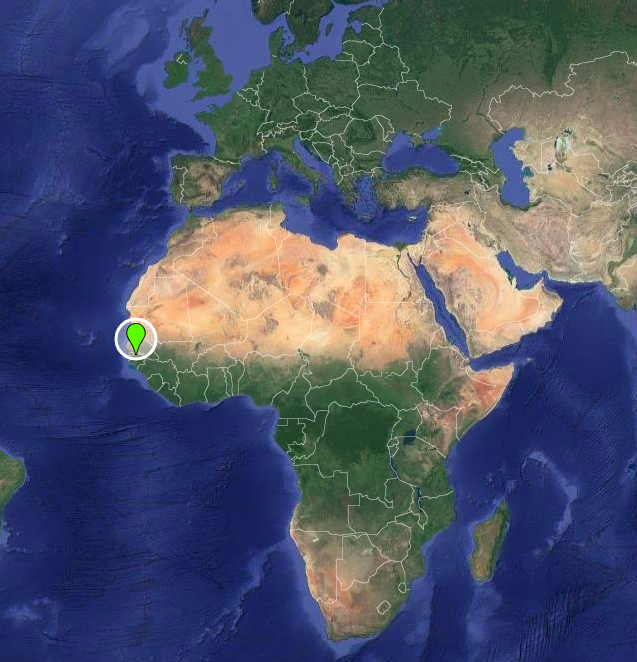 Los niños y niñas de Gambia agradecen al alumnado de 2º ESO sus regalos y aportación económica.
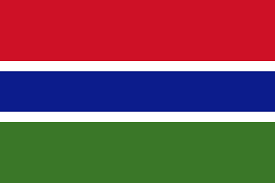 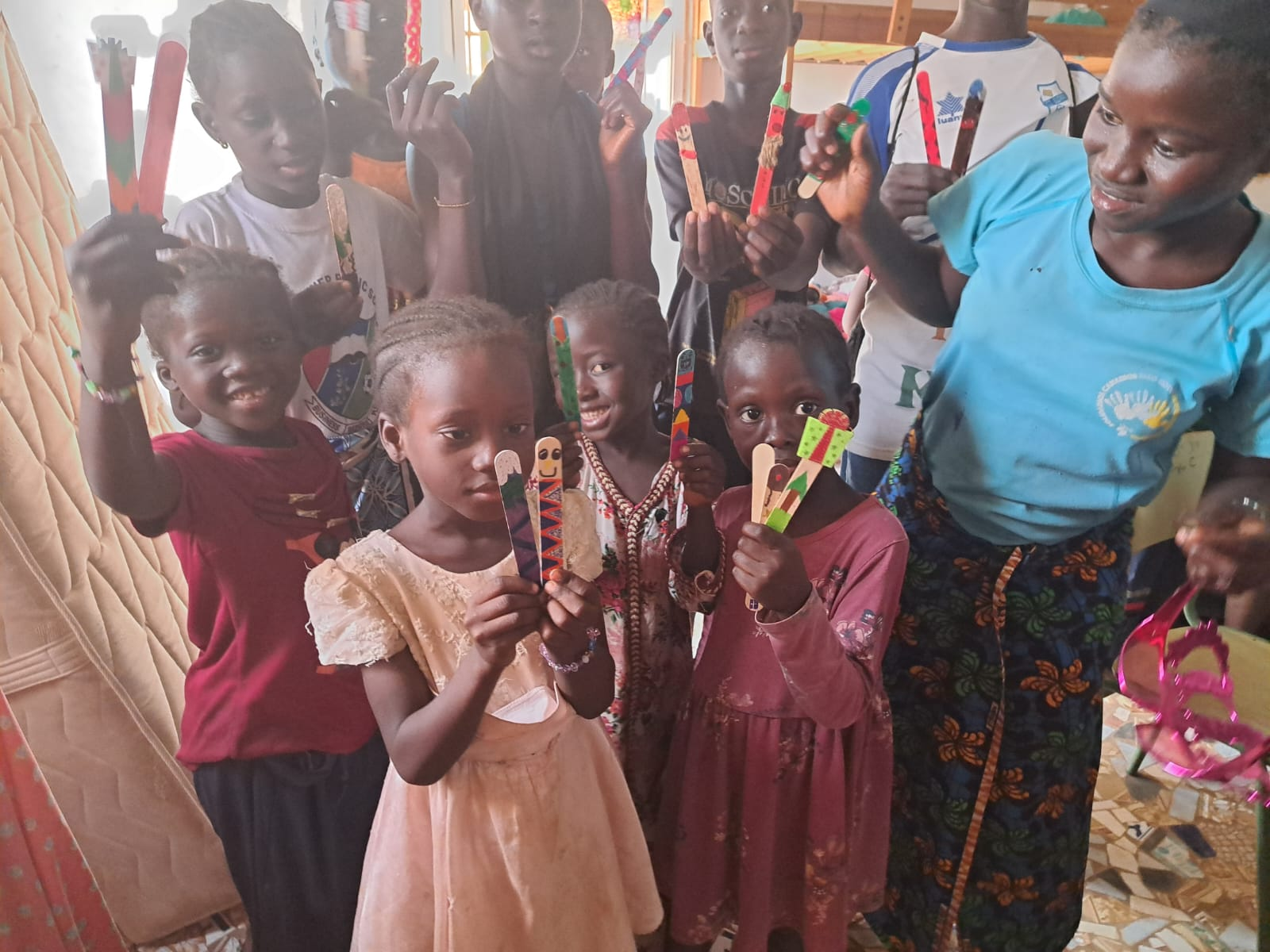 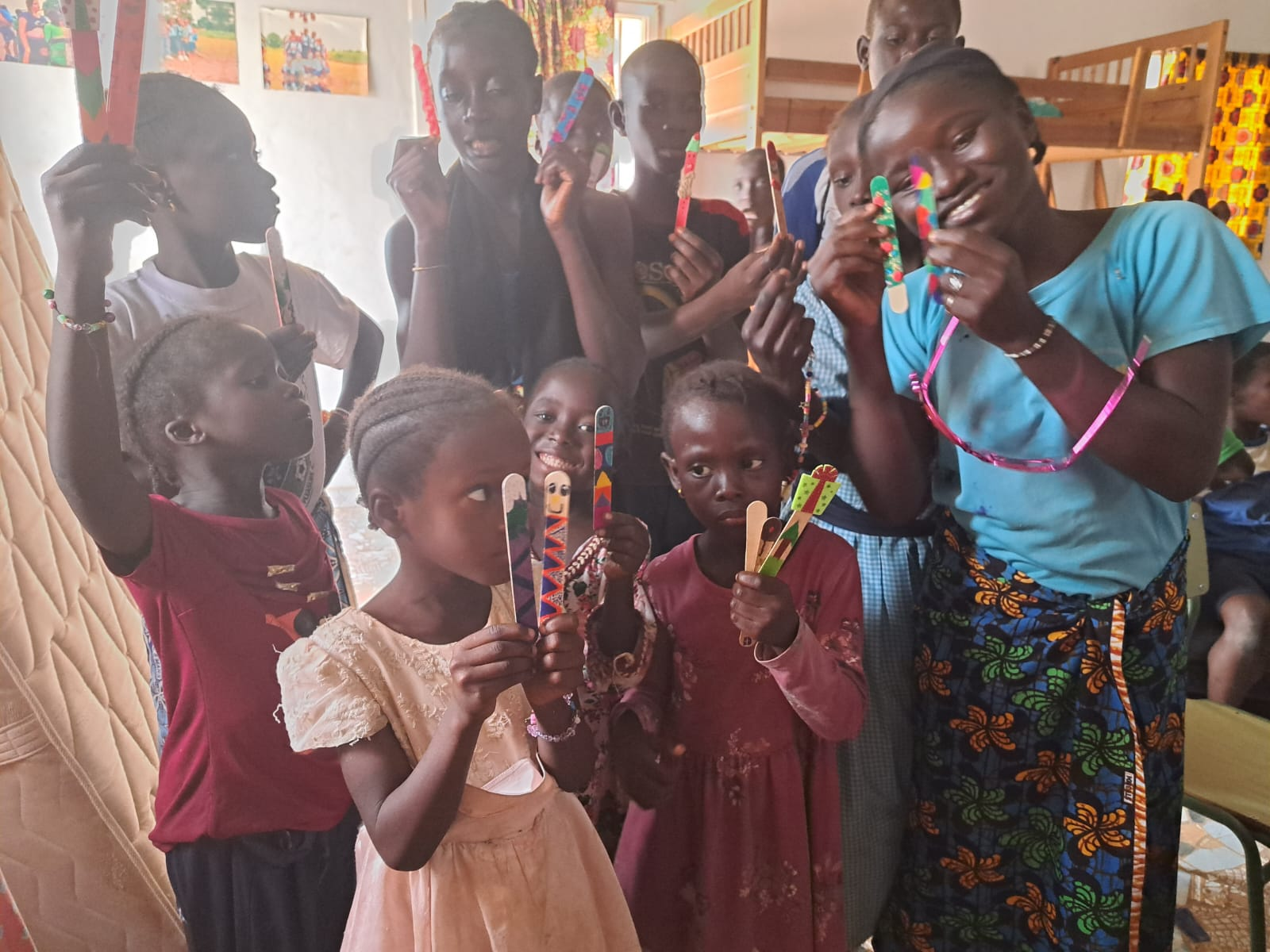 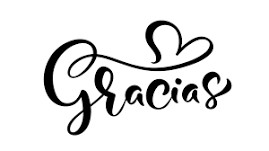